3D модель автомобиля
Исполнитель:
учащийся 9а класса
МАОУ СОШ №9
Певень Матвей Евгеньевич
Целью данного проекта является разработать 3D модель автомобиля Land Rover.Для решения этой цели ставятся основные задачи:1. Ознакомиться с направлениями 3D моделирования2. Изучить основные программные среды 3D моделирования3. Изучить основы работы с программой blender4. Создать с помощью программы blender 3D модель автомобиля Land Rover5. 3D прототипирование модели автомобиля Land Rover.
Направления 3D моделирования
Существует следующие направления 3D моделирования:
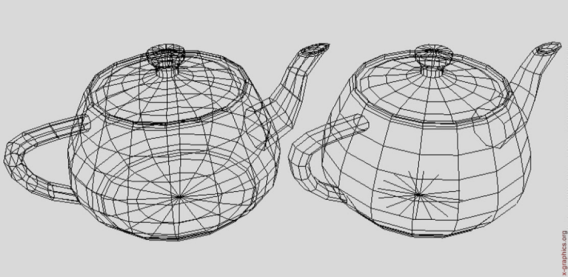 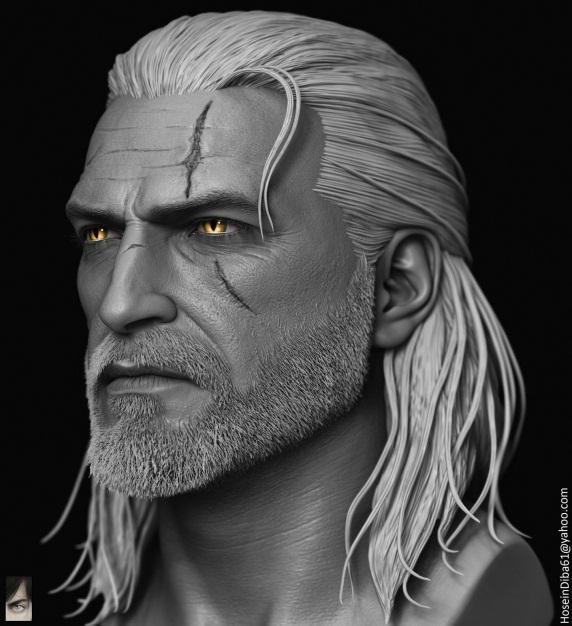 каркасное моделирование
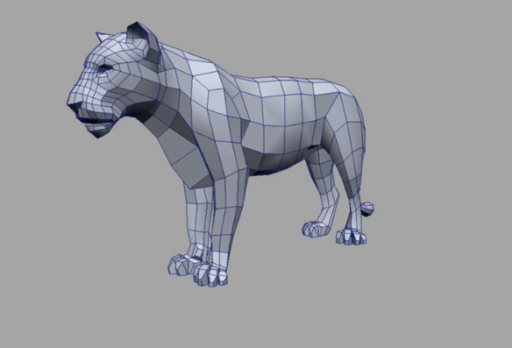 твердотельное моделирование
поверхностное моделирование
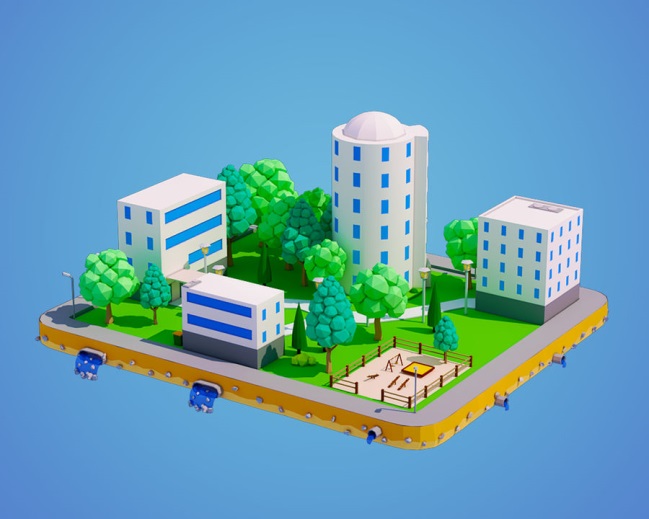 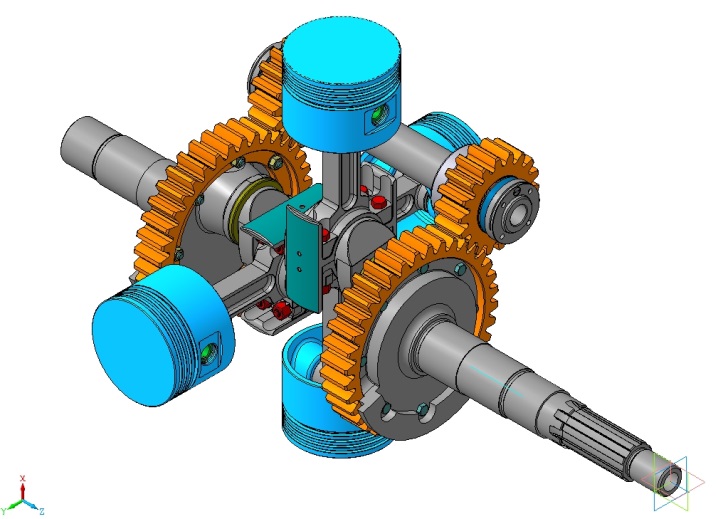 создание окружения
создание 3D моделей техники и механизмов
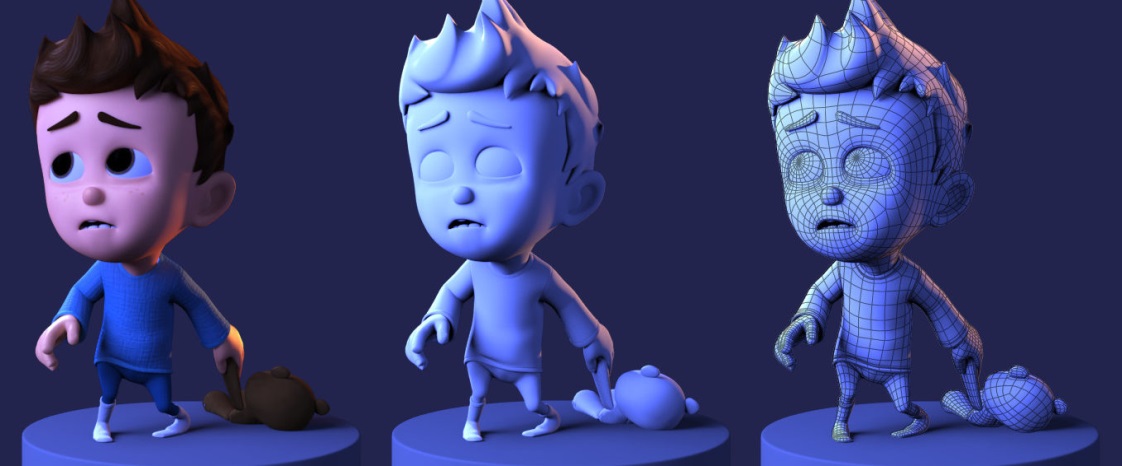 анимация
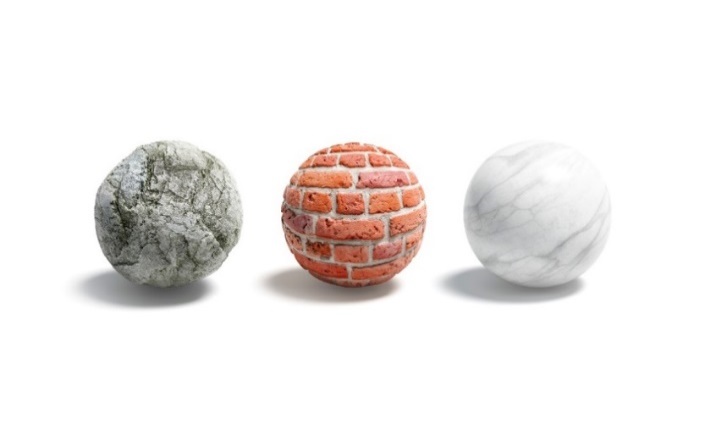 текстуринг
Меню работы Blender
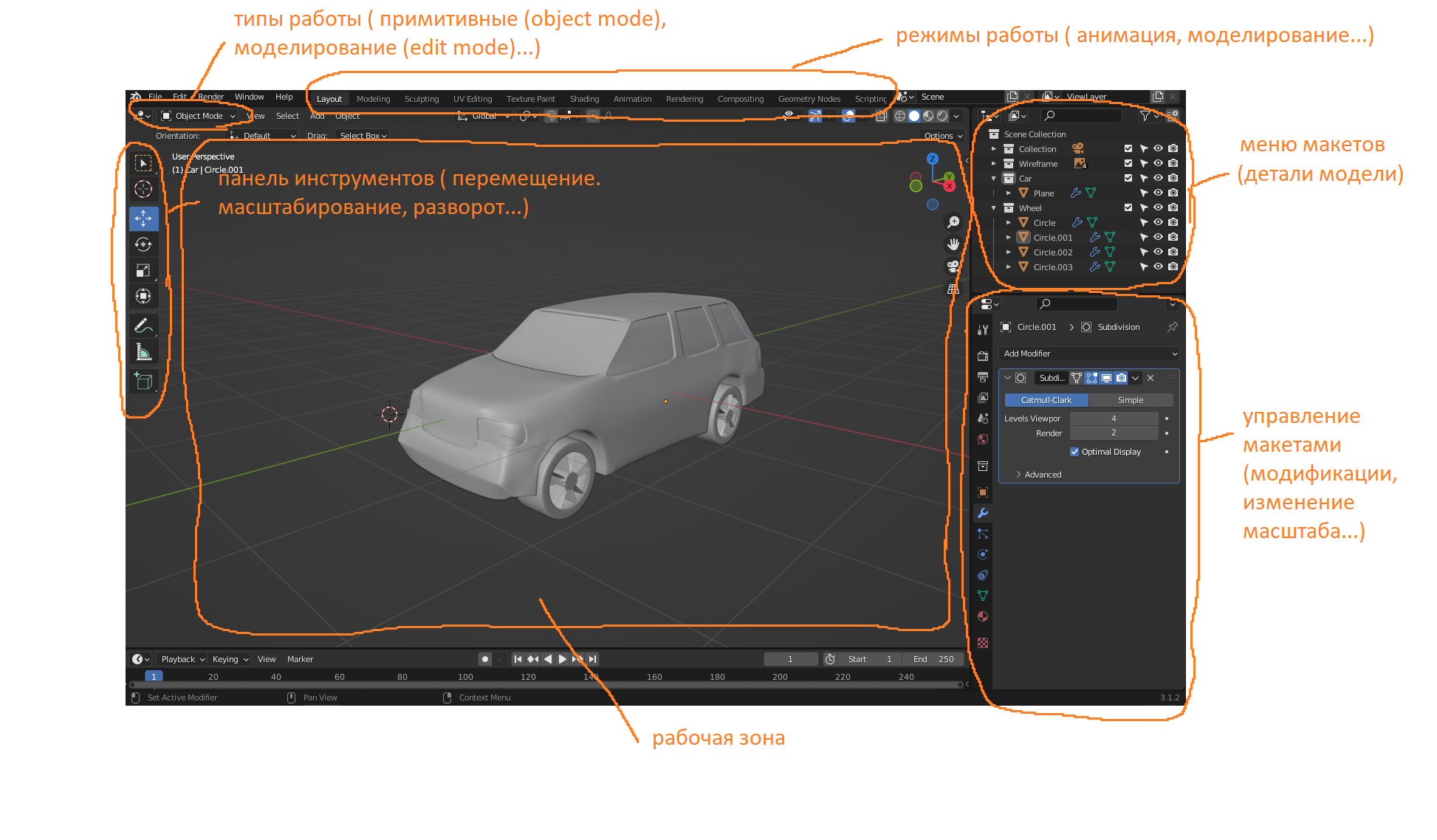 Разработка и построение автомобиля Land Rover
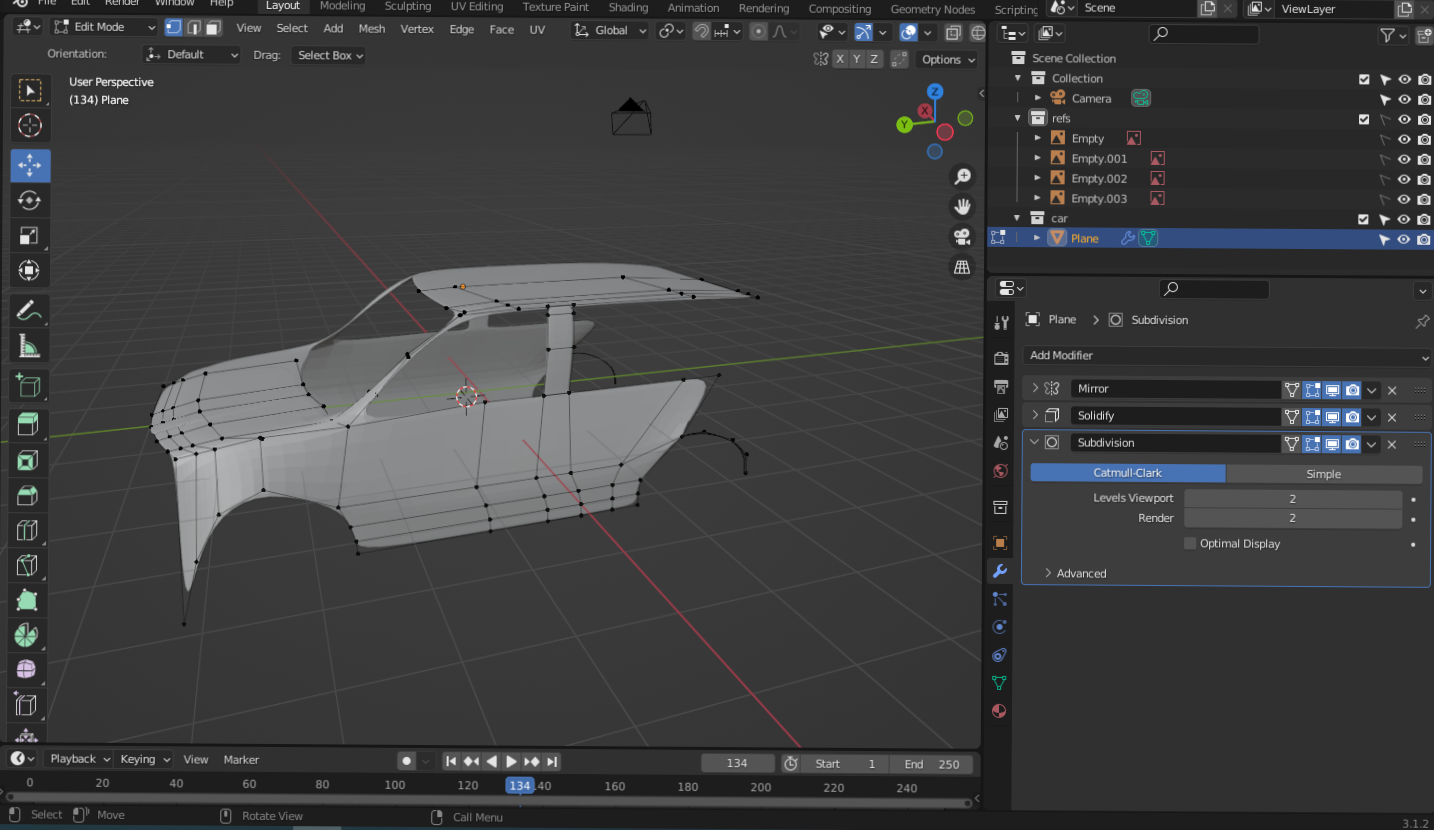 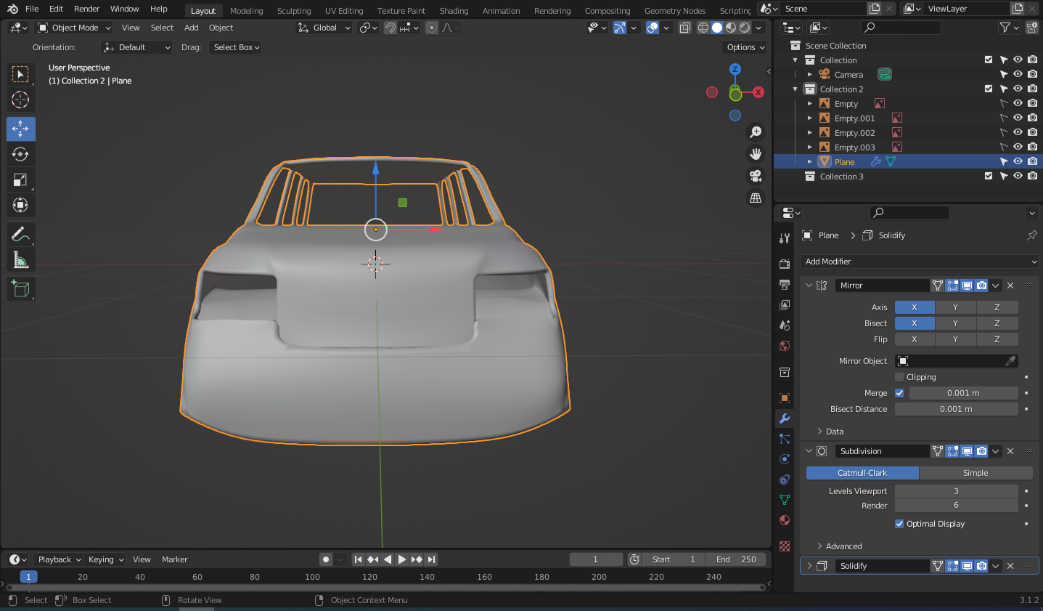 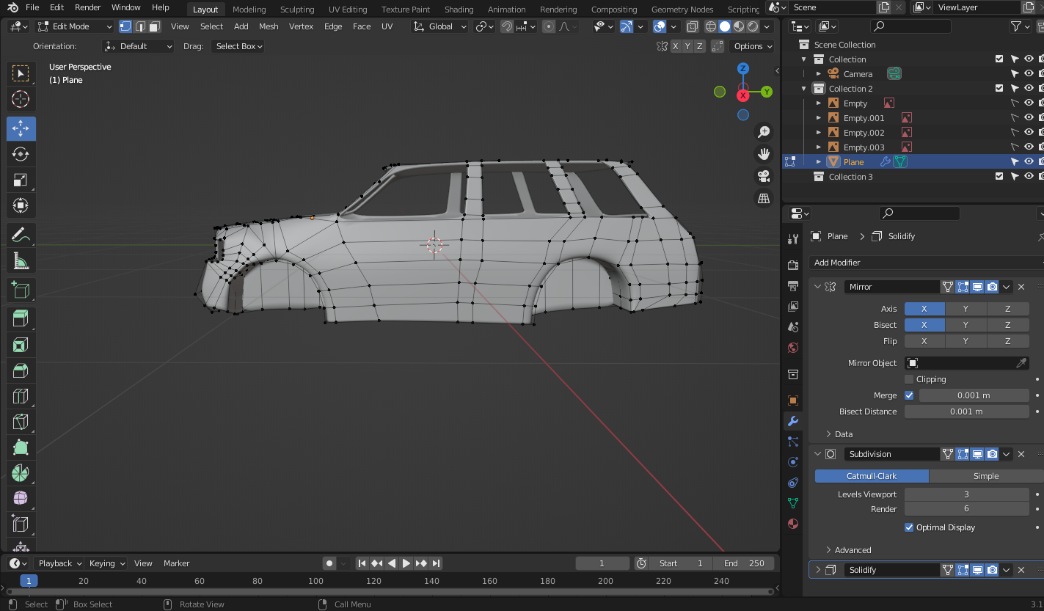 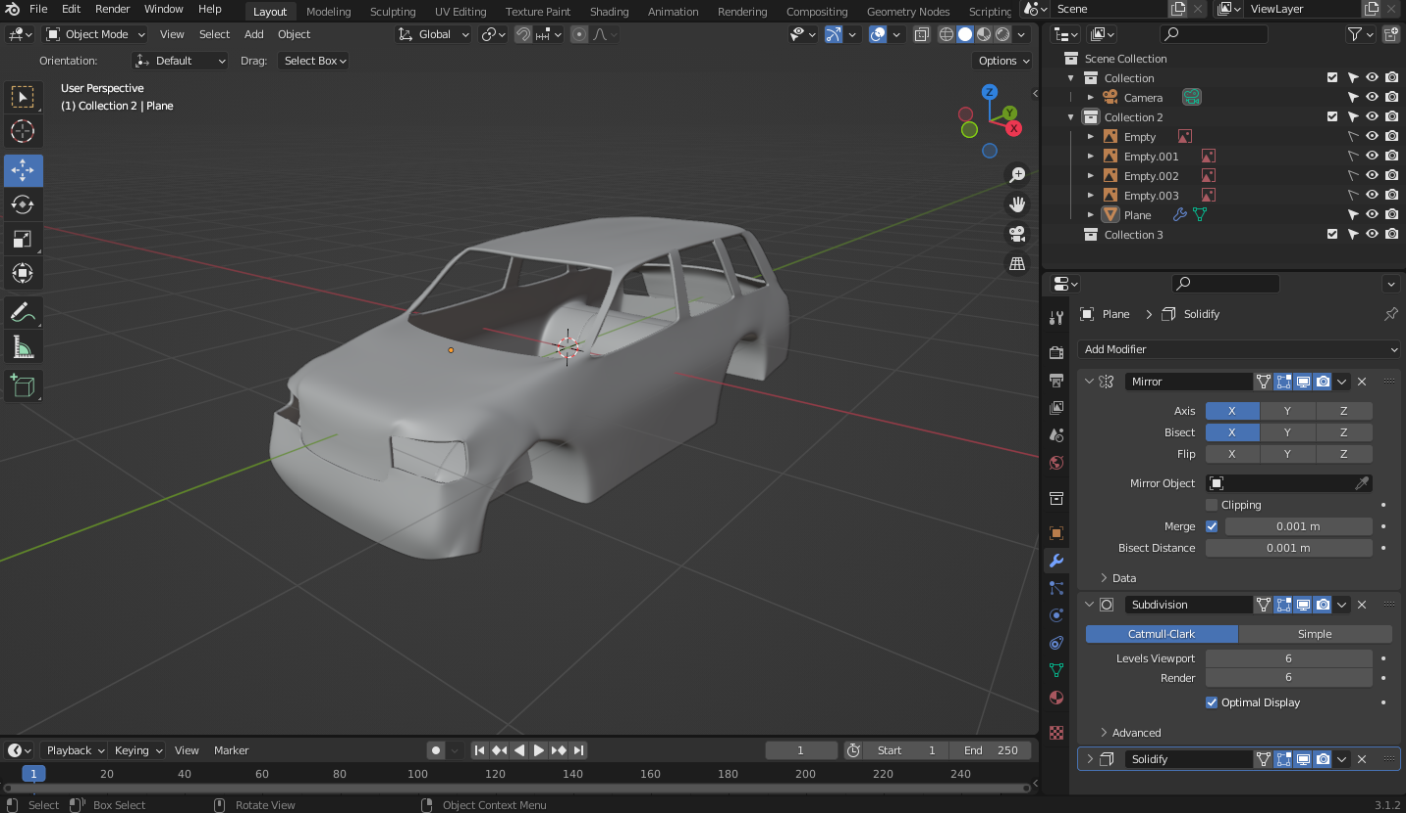 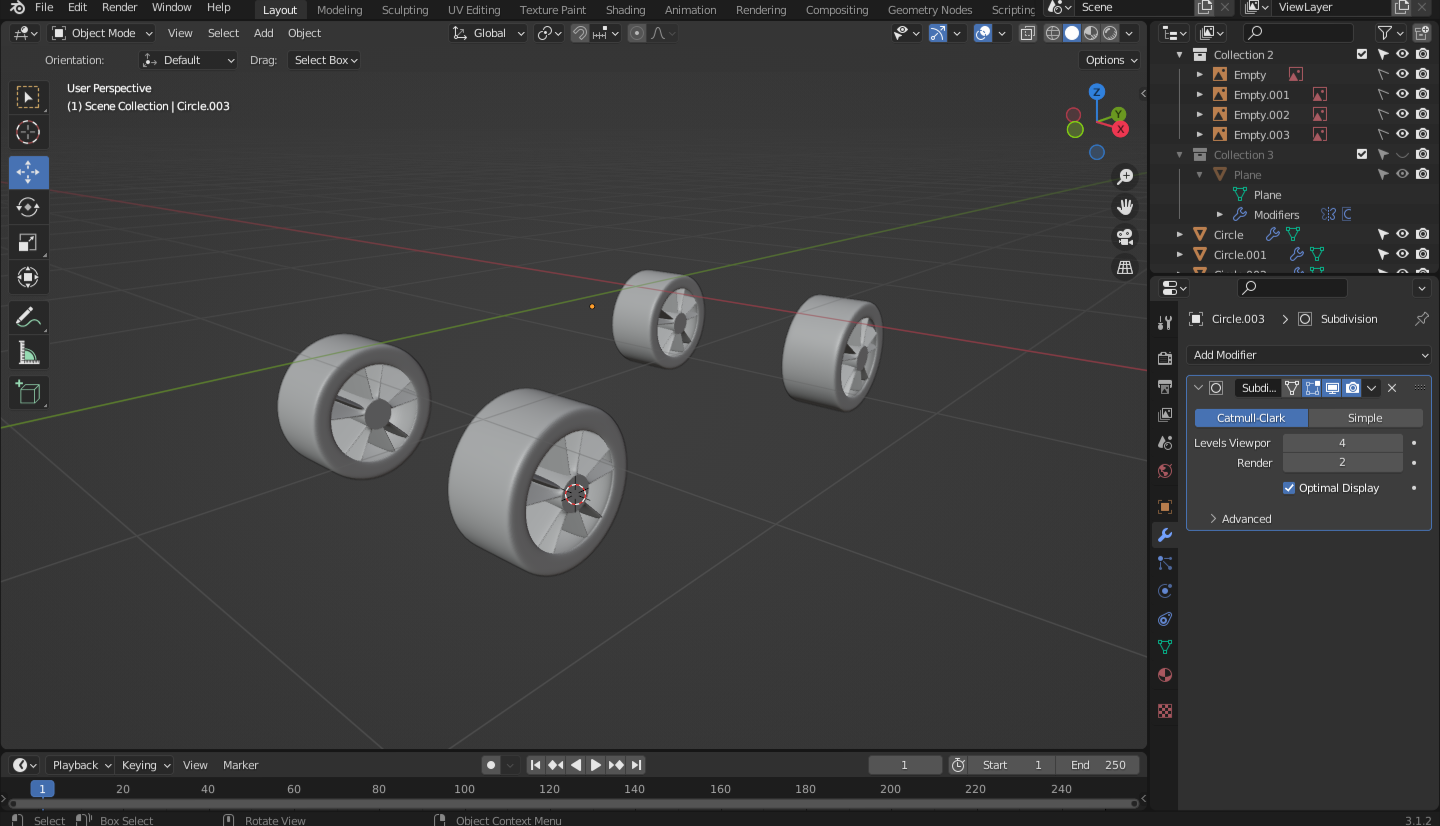 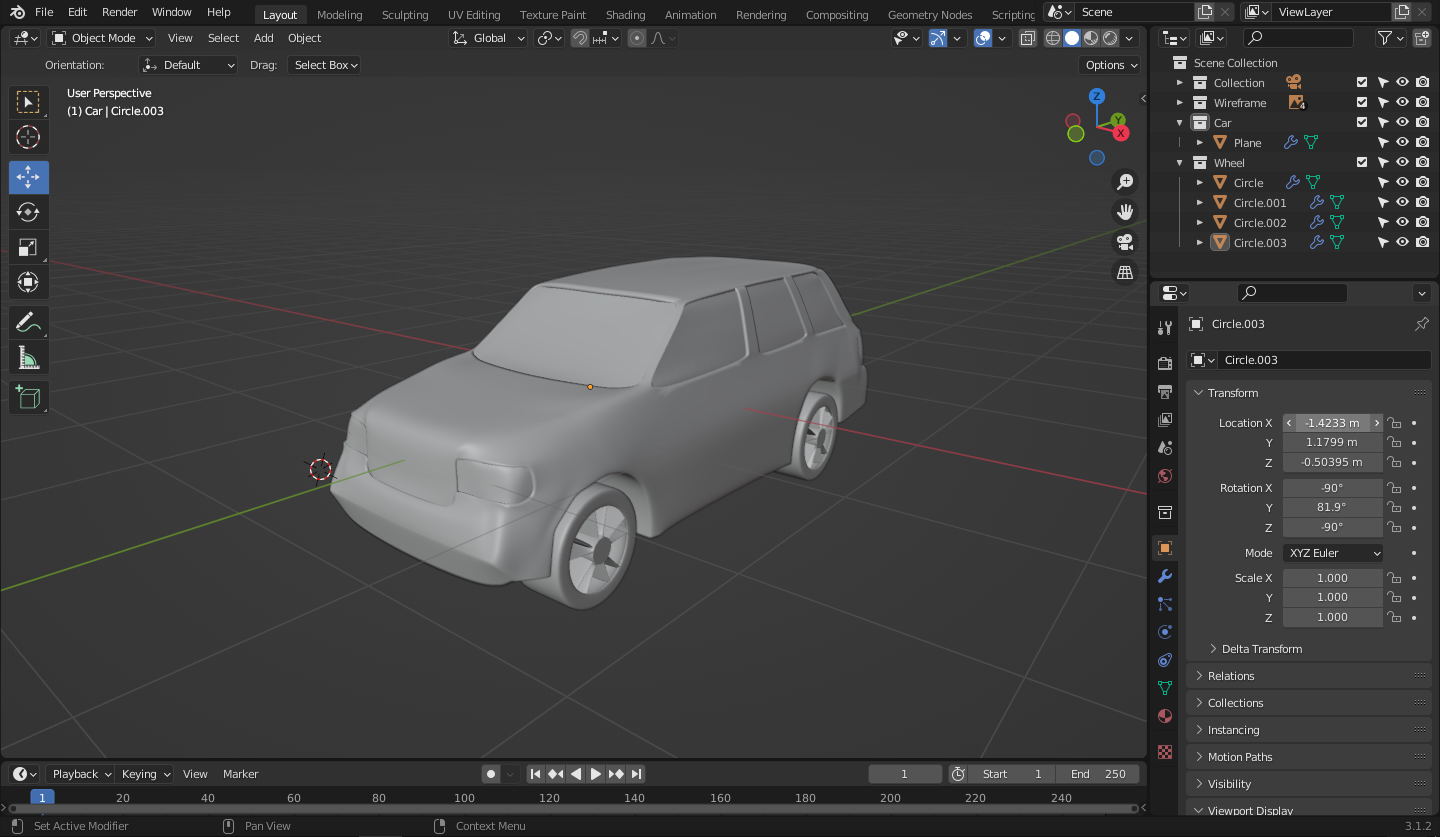 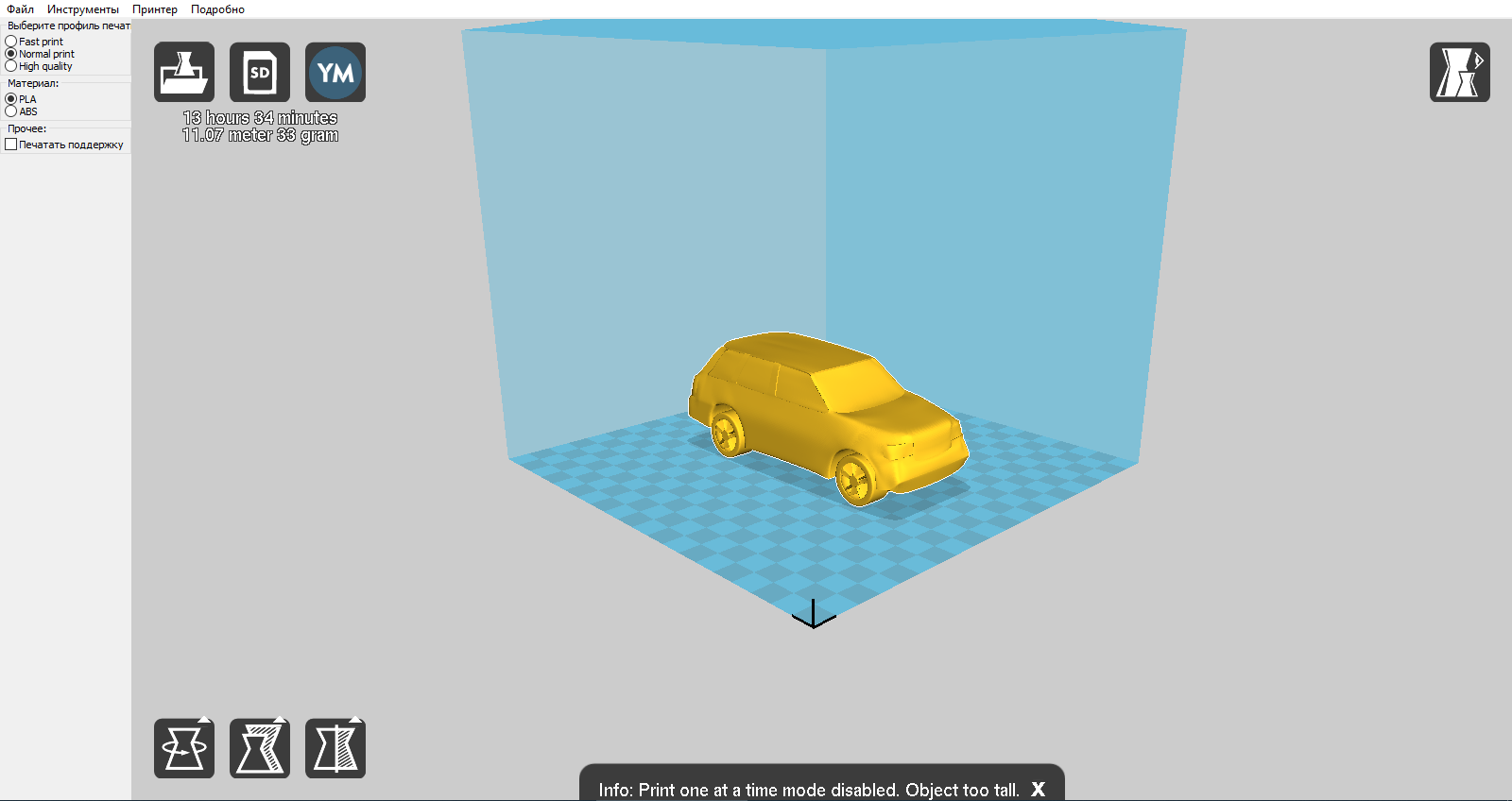